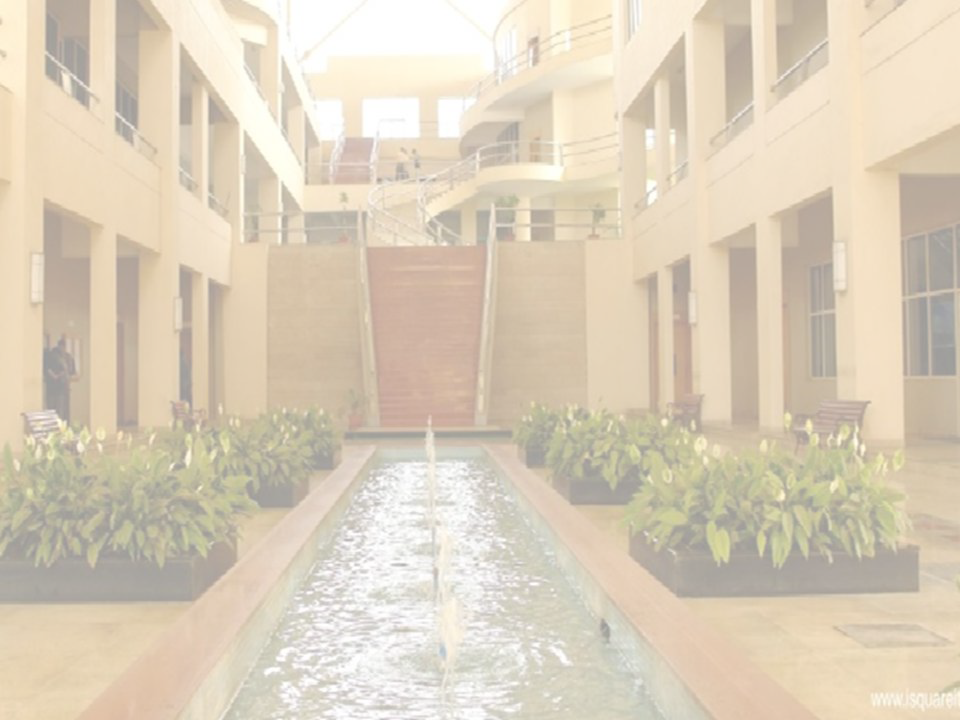 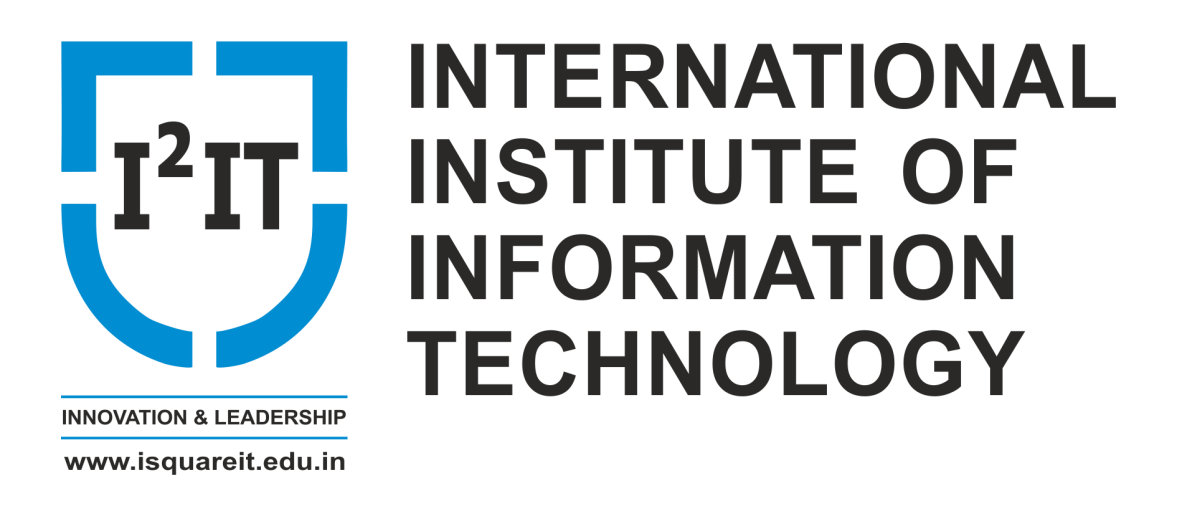 File Handling in Python
Prof. Anand A Bhosle
Department of Information technology

International Institute of Information Technology, I²IT
www.isquareit.edu.in
File
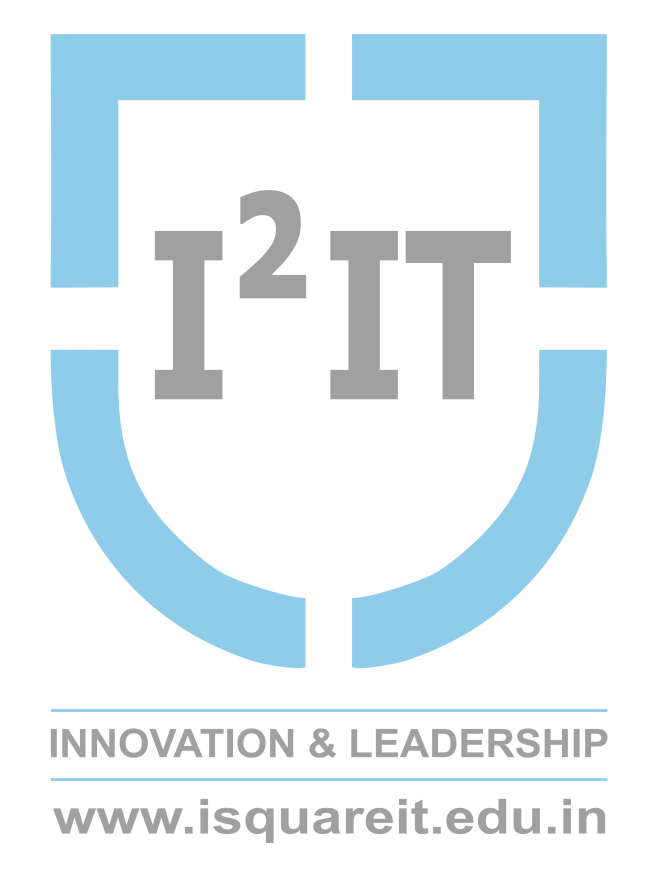 A file is collection of information/data in a particular format.
A file has different extension based on data it stored in it and format it uses for representing that data.
A file is typically stored on a Storage medium such as Disk(hard Disk).
A file is stored on a disk at a location(path).
International Institute of Information Technology, I²IT, P-14, Rajiv Gandhi Infotech Park, Hinjawadi Phase 1, Pune - 411 057 
 Phone - +91 20 22933441/2/3 | Website - www.isquareit.edu.in | Email - info@isquareit.edu.in
File Structure
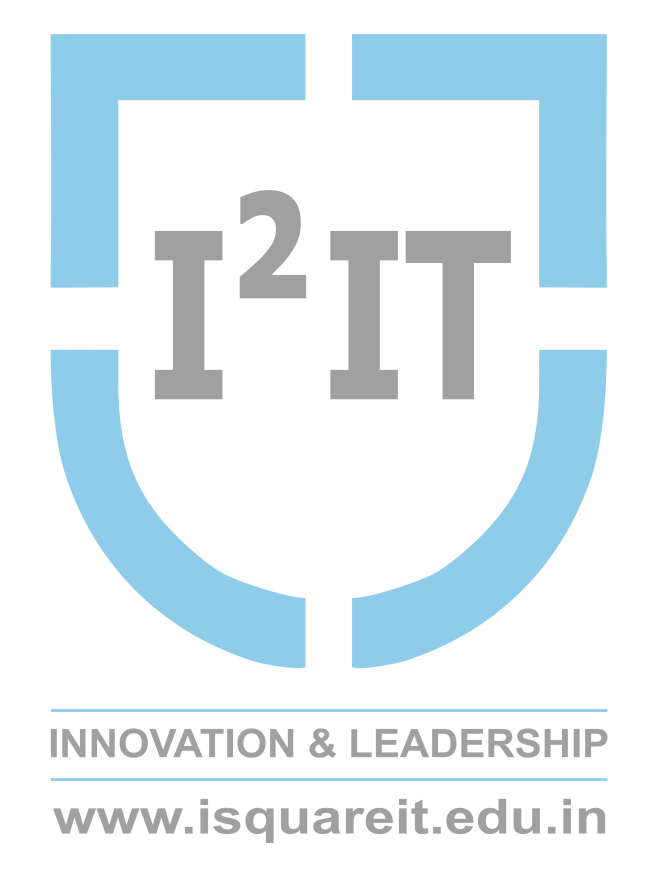 Files are Stored in a hierarchical structure like a tree.
At top of tree there is a root node.
A root node branches into multiple partitions or drives.
Drives are having folders or directories and files .
Directories in turn may have another folders or files
International Institute of Information Technology, I²IT, P-14, Rajiv Gandhi Infotech Park, Hinjawadi Phase 1, Pune - 411 057 
 Phone - +91 20 22933441/2/3 | Website - www.isquareit.edu.in | Email - info@isquareit.edu.in
Files
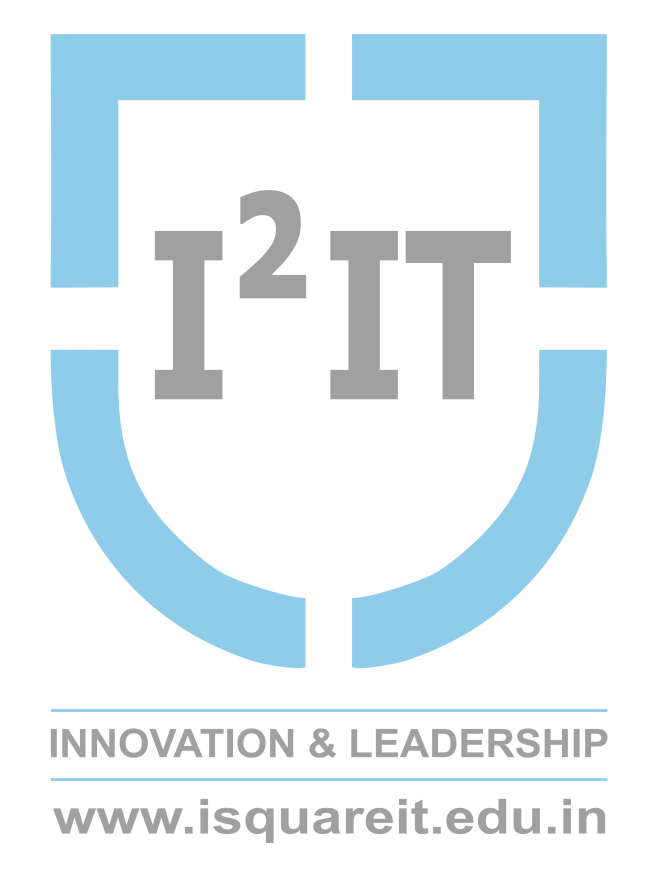 My Computer
C:(Drive)
D:( Drive)
E: (Drive)
C:/Myfile  (Directory)
A.txt           (Text File)
International Institute of Information Technology, I²IT, P-14, Rajiv Gandhi Infotech Park, Hinjawadi Phase 1, Pune - 411 057 
 Phone - +91 20 22933441/2/3 | Website - www.isquareit.edu.in | Email - info@isquareit.edu.in
File Path
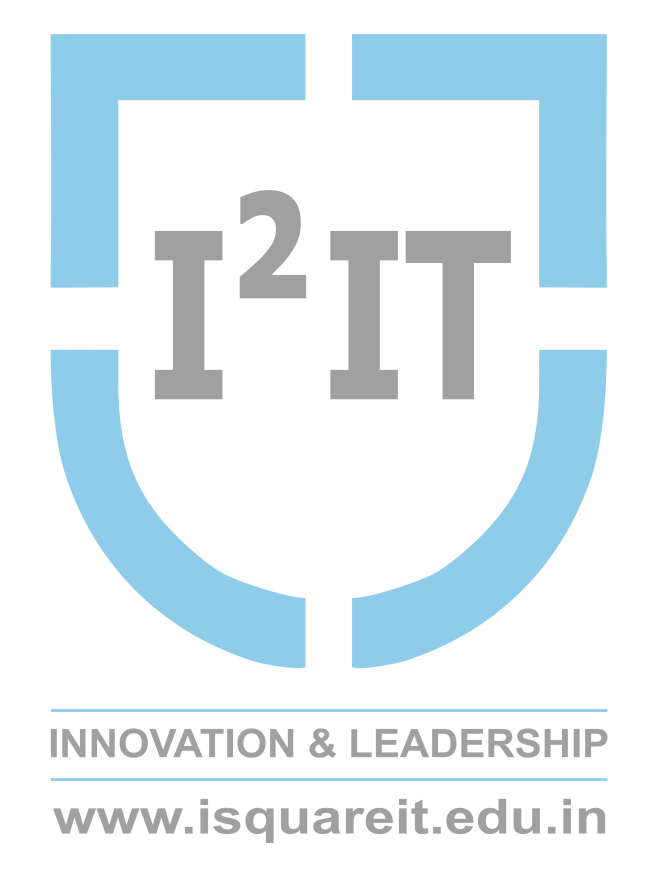 Files can be retrieved or accessed by traversing through the hierarchical( tree) structure as shown in above figure.
So to access a file, we need to traverse from root node to the node of a file.
While traversing , we are visiting the nodes in a sequence to file node is nothing but path or location of a file.
International Institute of Information Technology, I²IT, P-14, Rajiv Gandhi Infotech Park, Hinjawadi Phase 1, Pune - 411 057 
 Phone - +91 20 22933441/2/3 | Website - www.isquareit.edu.in | Email - info@isquareit.edu.in
File Path
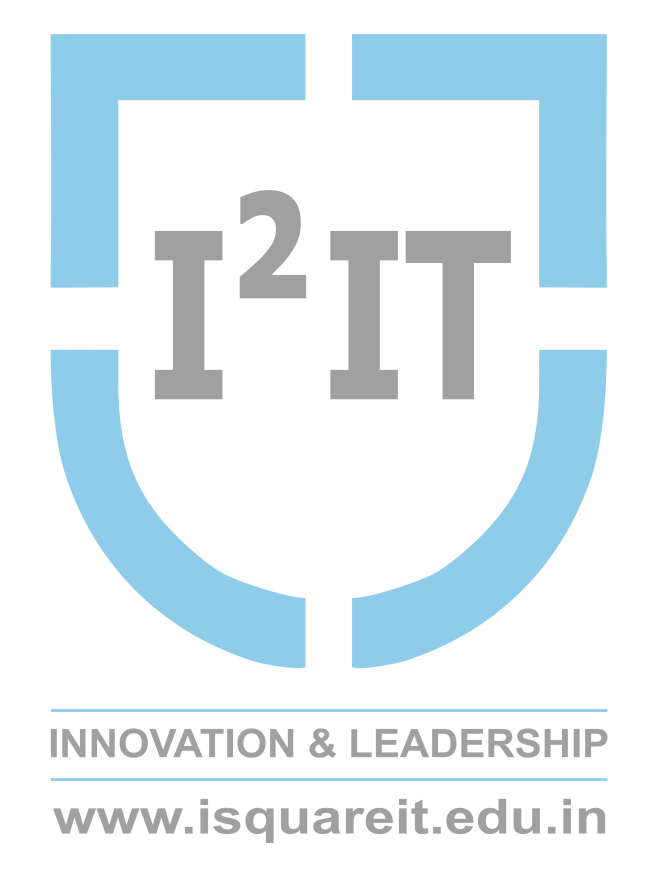 In figure shown above three drive are root nodes.
A text file is stored on  D drive , so we start traversal from D node.
To access a a.txt file , we will traverse from node D to node a.txt .
So the path of the a.txt is :
     D:\Myfile\a.txt
International Institute of Information Technology, I²IT, P-14, Rajiv Gandhi Infotech Park, Hinjawadi Phase 1, Pune - 411 057 
 Phone - +91 20 22933441/2/3 | Website - www.isquareit.edu.in | Email - info@isquareit.edu.in
File Path
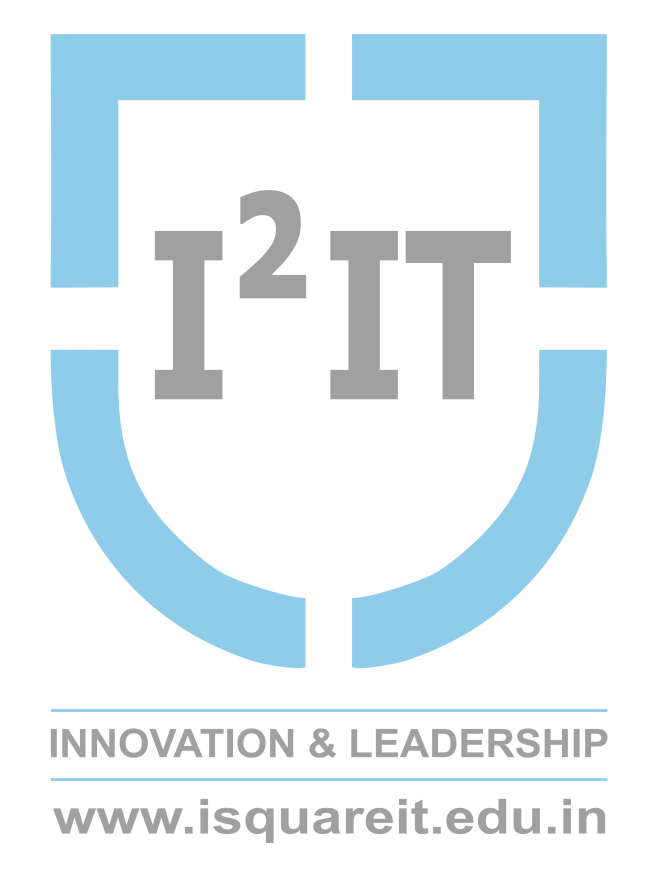 “D:\Myfile\a.txt “   character after dot indicates the extension of the file.
File can have different extension, example .txt, .pdf , .docx , . pptx.
In above path character(\) used to separate the folders or nodes is known as delimiter.
International Institute of Information Technology, I²IT, P-14, Rajiv Gandhi Infotech Park, Hinjawadi Phase 1, Pune - 411 057 
 Phone - +91 20 22933441/2/3 | Website - www.isquareit.edu.in | Email - info@isquareit.edu.in
Absolute Path
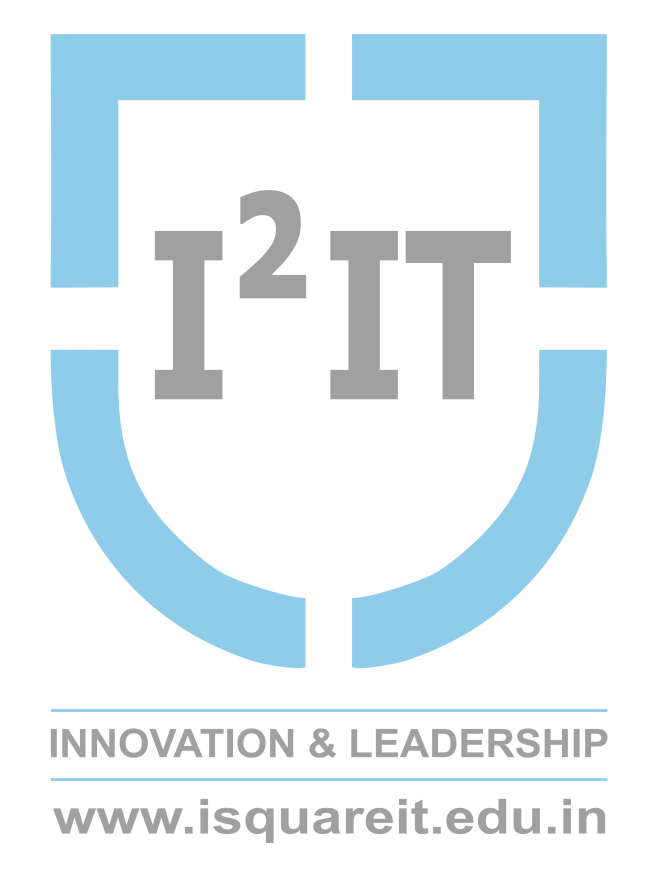 Absolute path is also called complete or full path.
Absolute path contains path from root node and all directories and subdirectories that contains a file 
 D:\Myfile\a.txt  path is the example of absolute path as it contains all nodes from root node to the a.txt node.
International Institute of Information Technology, I²IT, P-14, Rajiv Gandhi Infotech Park, Hinjawadi Phase 1, Pune - 411 057 
 Phone - +91 20 22933441/2/3 | Website - www.isquareit.edu.in | Email - info@isquareit.edu.in
Relative Path
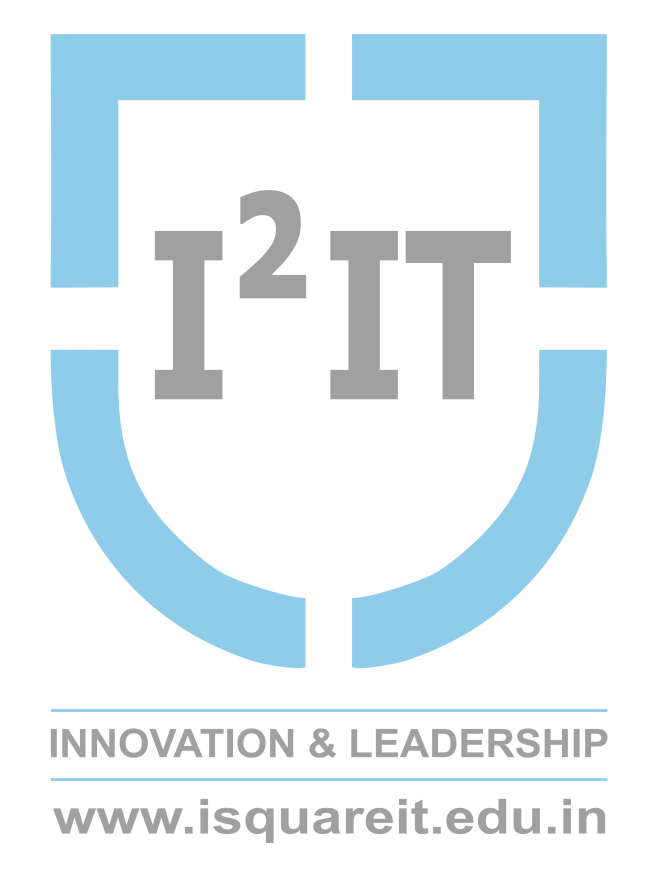 A relative path starts with respect to present working directory.
A file can be accessed by using absolute path.
A relative path is combined with another path to form a complete path.
Example :  C:\Students\MyFolder\Myfile.txt
If  C:\Students  is present working directory.
Then \MyFolde\Myfile.txt is Relative Path
International Institute of Information Technology, I²IT, P-14, Rajiv Gandhi Infotech Park, Hinjawadi Phase 1, Pune - 411 057 
 Phone - +91 20 22933441/2/3 | Website - www.isquareit.edu.in | Email - info@isquareit.edu.in
Types of Files
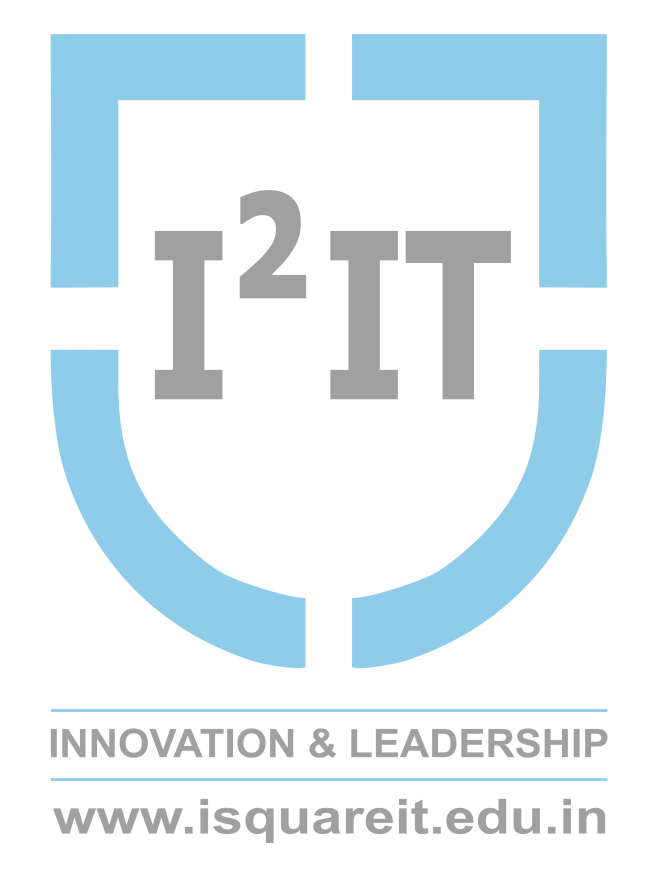 Python Supports two types of files.
ASCII Text Files
Binary Files.
International Institute of Information Technology, I²IT, P-14, Rajiv Gandhi Infotech Park, Hinjawadi Phase 1, Pune - 411 057 
 Phone - +91 20 22933441/2/3 | Website - www.isquareit.edu.in | Email - info@isquareit.edu.in
ASCII Text Files
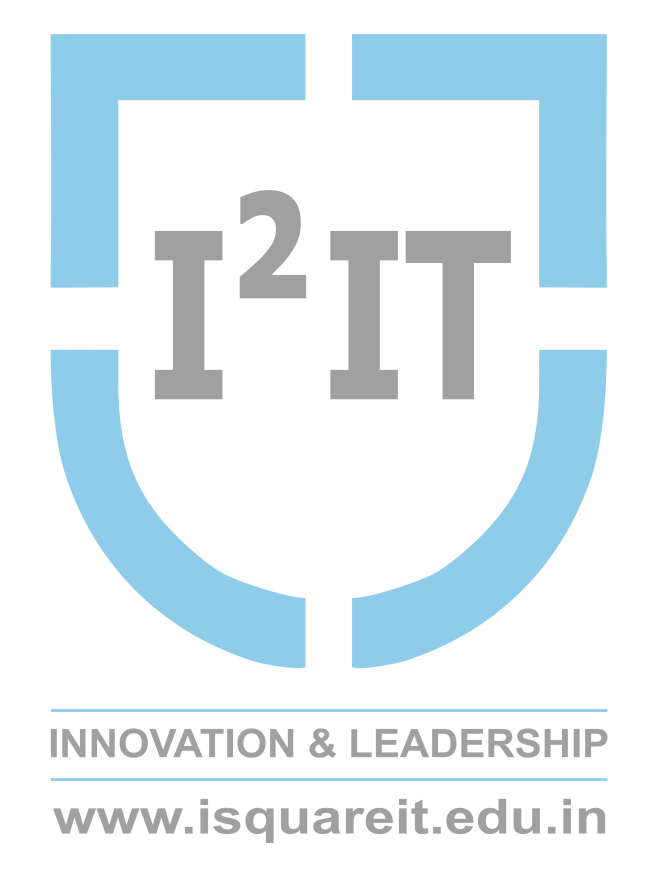 In a Text file each character represents a byte.
Each character has an ASCII value associated with it.
Text files are processed sequentially in forward direction.
So , text files can perform one operation at a time(read/write).
Text files can read or write one character at a time.
International Institute of Information Technology, I²IT, P-14, Rajiv Gandhi Infotech Park, Hinjawadi Phase 1, Pune - 411 057 
 Phone - +91 20 22933441/2/3 | Website - www.isquareit.edu.in | Email - info@isquareit.edu.in
ASCII Text Files
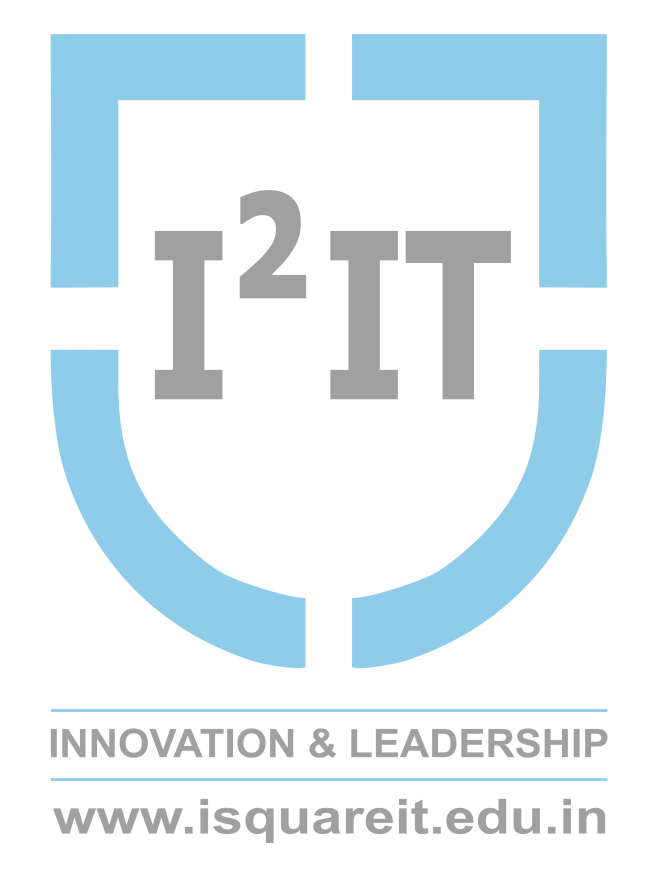 A text file can contain zero or more characters.
A line in a file can have max 255 characters.
A line end with new line character.
New line character is converted to carriage return.
A file end with special character called End of file (EOF).
International Institute of Information Technology, I²IT, P-14, Rajiv Gandhi Infotech Park, Hinjawadi Phase 1, Pune - 411 057 
 Phone - +91 20 22933441/2/3 | Website - www.isquareit.edu.in | Email - info@isquareit.edu.in
ASCII Text Files
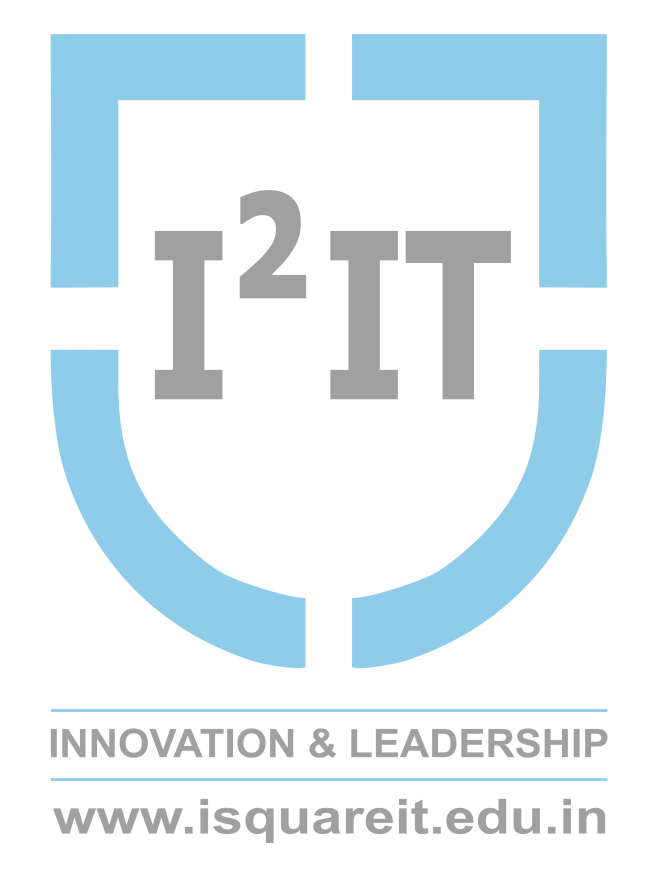 There are two representation of data in text file.
Internal: integer value will be represented as number that occupies 2 or 4 bytes of memory internally.
External : integer value will be represented as
    Decimal or hexadecimal  string of characters.
International Institute of Information Technology, I²IT, P-14, Rajiv Gandhi Infotech Park, Hinjawadi Phase 1, Pune - 411 057 
 Phone - +91 20 22933441/2/3 | Website - www.isquareit.edu.in | Email - info@isquareit.edu.in
Binary Files
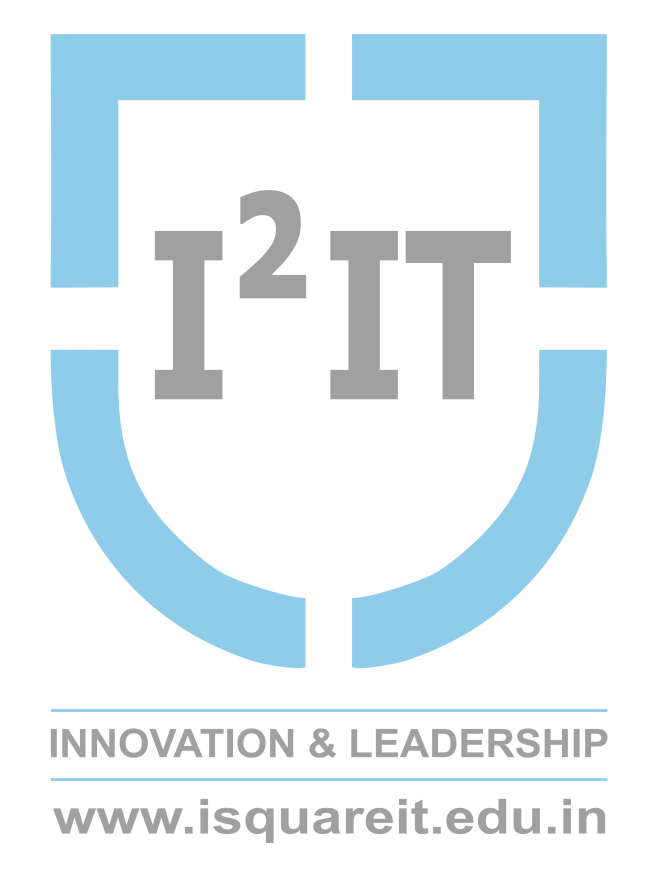 A binary file contain any type of data , but in a binary form for storing and processing purpose.
 a binary file is sequence of bytes.
It is also referred to as character stream.
They are not in human readable form.
All executableprogram are stored in binary file.
International Institute of Information Technology, I²IT, P-14, Rajiv Gandhi Infotech Park, Hinjawadi Phase 1, Pune - 411 057 
 Phone - +91 20 22933441/2/3 | Website - www.isquareit.edu.in | Email - info@isquareit.edu.in
Differences
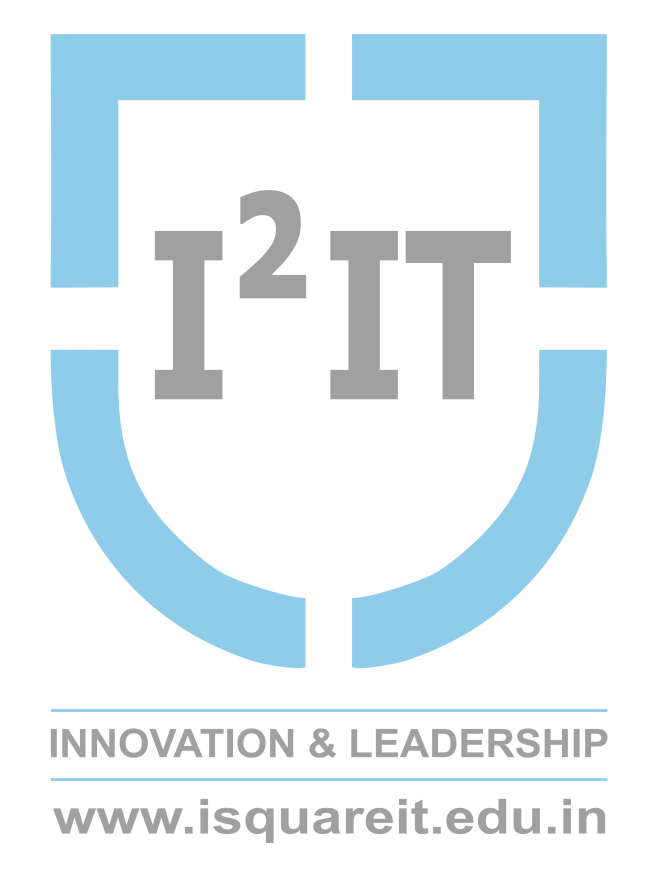 Binary files requires less space than text files.
Text files are human readable whereas binary file are not human readable.
Text files are less prone to get corrupted as compare to binary files.
 Example  Text Files : a.txt , a.pdf.
Example Binary file : .png , .jpg
International Institute of Information Technology, I²IT, P-14, Rajiv Gandhi Infotech Park, Hinjawadi Phase 1, Pune - 411 057 
 Phone - +91 20 22933441/2/3 | Website - www.isquareit.edu.in | Email - info@isquareit.edu.in
Opening and Closing Files
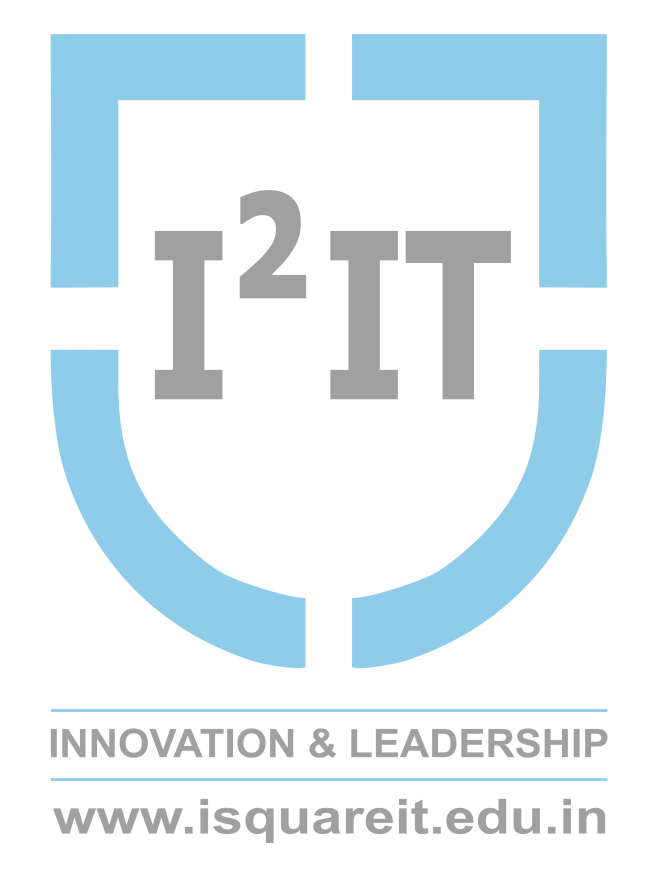 Python has built-in functions to manipulate files.
The open() Function : to perform any operation on a file ,file must be opened.
The open() function is used to open a file in python.
 open() function creates an object , which can be used to perform different operations on a file.
International Institute of Information Technology, I²IT, P-14, Rajiv Gandhi Infotech Park, Hinjawadi Phase 1, Pune - 411 057 
 Phone - +91 20 22933441/2/3 | Website - www.isquareit.edu.in | Email - info@isquareit.edu.in
Syntax of open() function
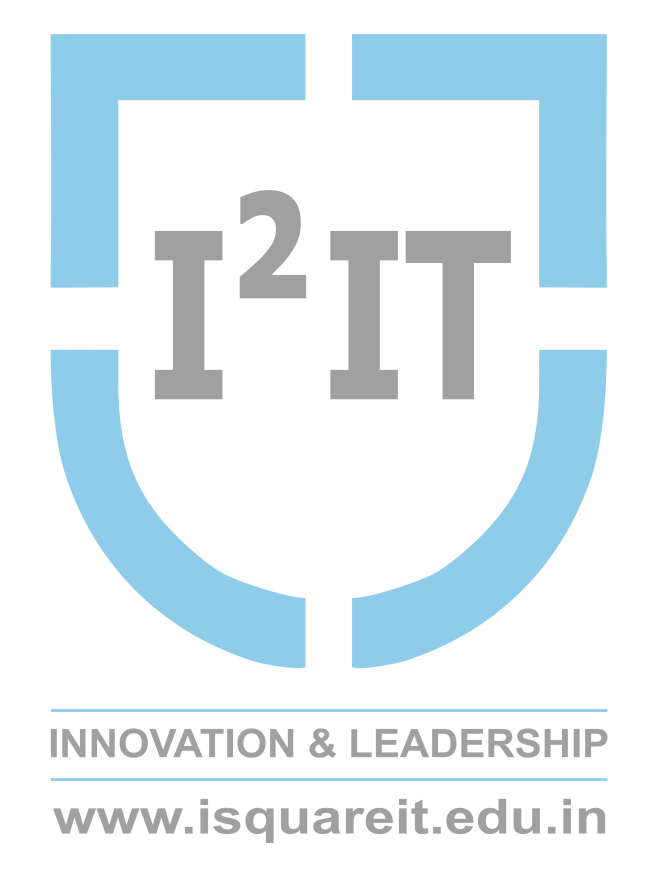 file_obj = open(‘file_name’,mode)
file_obj : Object returned by open() function , which is used to perform different operations on a file. works as a file handle.
file_name : the name of the file that you want to open.
mode : indicates the mode in which file is to be opened.example :read, write, append.
International Institute of Information Technology, I²IT, P-14, Rajiv Gandhi Infotech Park, Hinjawadi Phase 1, Pune - 411 057 
 Phone - +91 20 22933441/2/3 | Website - www.isquareit.edu.in | Email - info@isquareit.edu.in
Access Modes
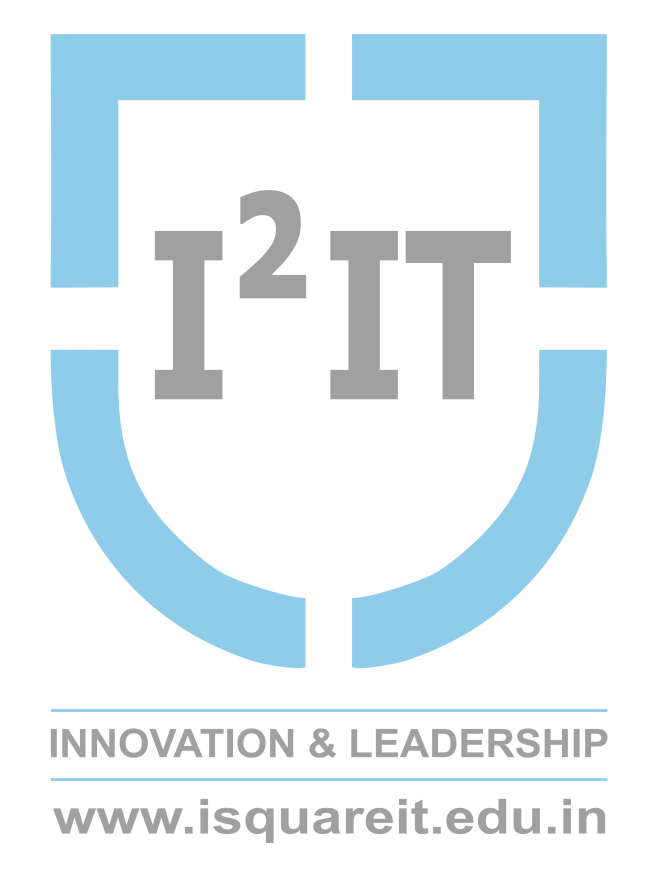 Access mode is a optional parameter in open function.
Default access mode in a open function is read mode.
A file can be accessed in a read or write mode, but there are multiple combination of these modes are avaialble.
International Institute of Information Technology, I²IT, P-14, Rajiv Gandhi Infotech Park, Hinjawadi Phase 1, Pune - 411 057 
 Phone - +91 20 22933441/2/3 | Website - www.isquareit.edu.in | Email - info@isquareit.edu.in
Access Modes
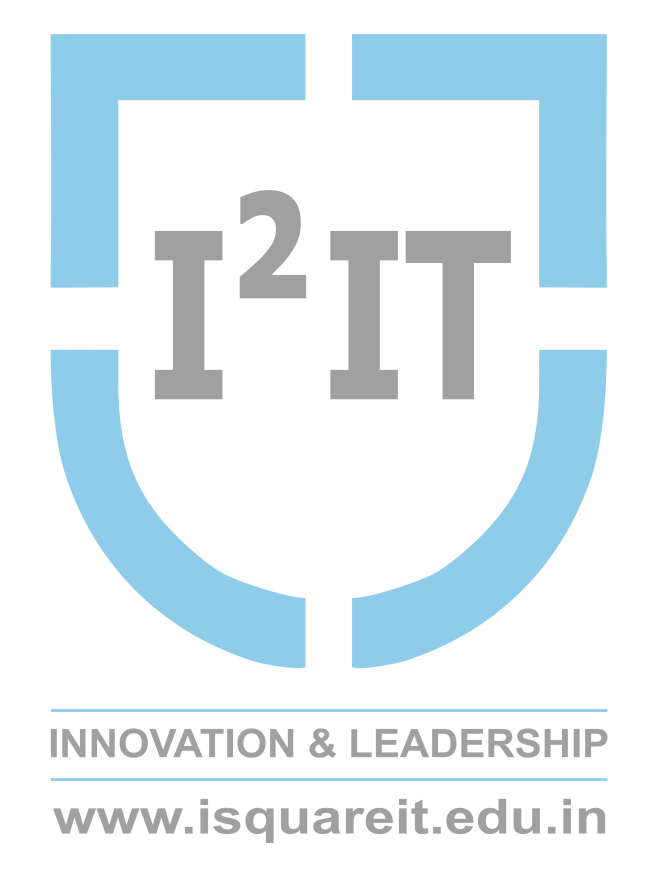 International Institute of Information Technology, I²IT, P-14, Rajiv Gandhi Infotech Park, Hinjawadi Phase 1, Pune - 411 057 
 Phone - +91 20 22933441/2/3 | Website - www.isquareit.edu.in | Email - info@isquareit.edu.in
Basic Operations on Lists
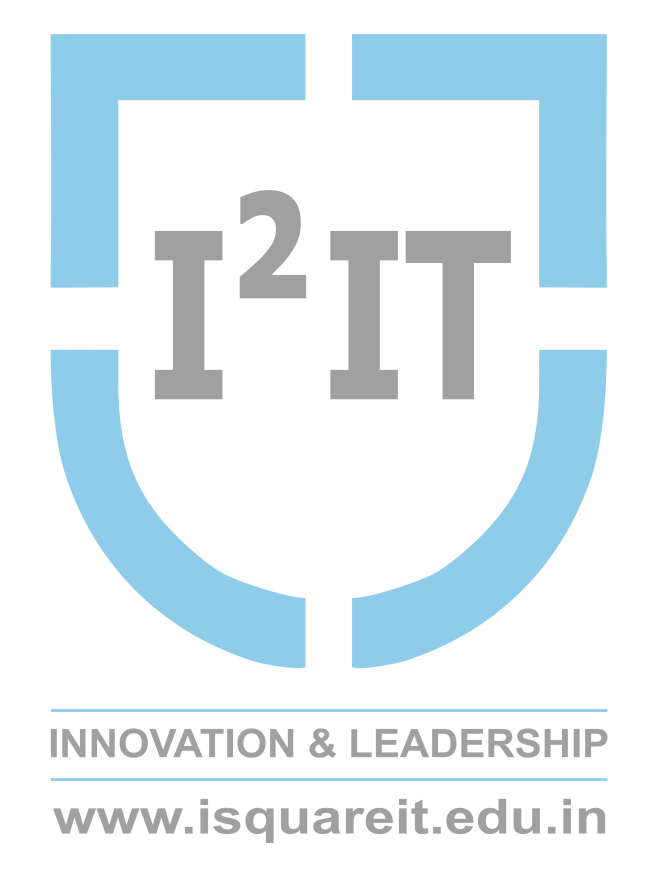 International Institute of Information Technology, I²IT, P-14, Rajiv Gandhi Infotech Park, Hinjawadi Phase 1, Pune - 411 057 
 Phone - +91 20 22933441/2/3 | Website - www.isquareit.edu.in | Email - info@isquareit.edu.in
File Object
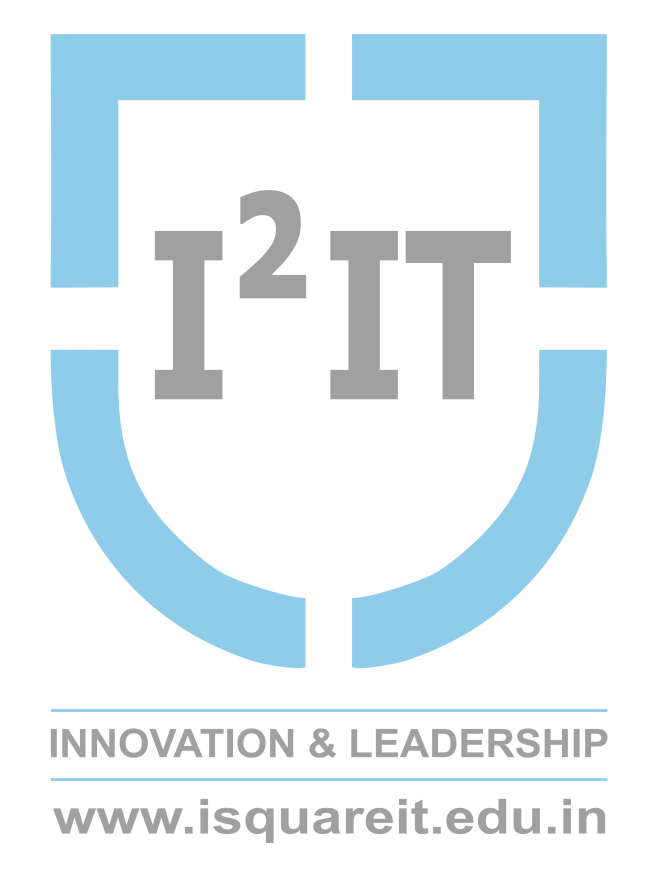 open() function returns a file object , file object is used to perform operations on file, which is also known as file handle.
File handle is different from file , but it used to access file and perform operations on it.
Even you can print file object 
Example :  f = open(‘a.txt’,’r’)
Output:< open file ‘a.txt’, mode ‘r’at 0x02A64574>
International Institute of Information Technology, I²IT, P-14, Rajiv Gandhi Infotech Park, Hinjawadi Phase 1, Pune - 411 057 
 Phone - +91 20 22933441/2/3 | Website - www.isquareit.edu.in | Email - info@isquareit.edu.in
The File Object Attributes
File object can be used to access information about files.
The information about file can be obtained using different attributes of a file object.
fileobj.closed :returns true if file is closed ,false
                              otherwise.
fileobj.mode : returns mode in which file is
                              opened.
fileobj.name : returns the name of the file.
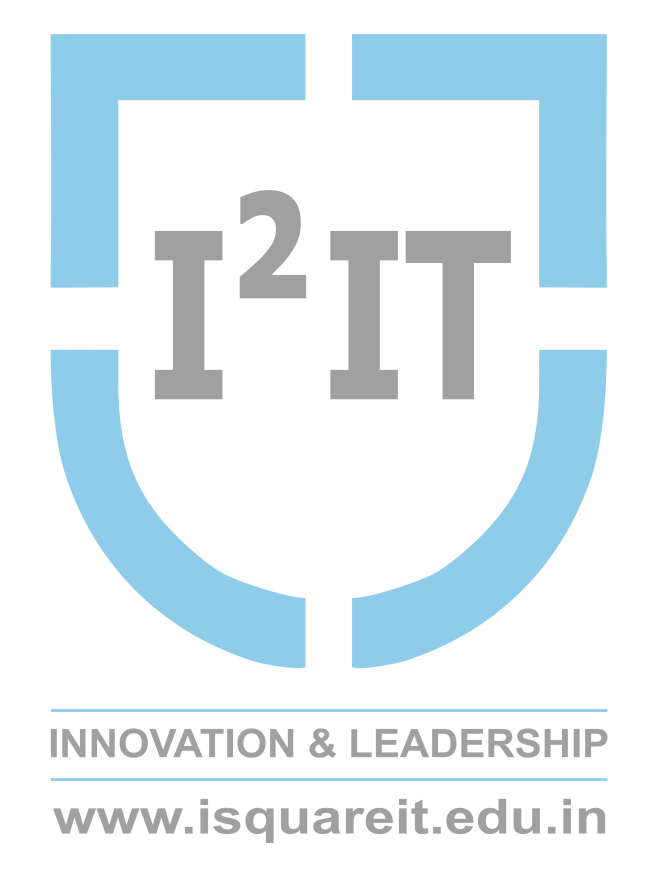 International Institute of Information Technology, I²IT, P-14, Rajiv Gandhi Infotech Park, Hinjawadi Phase 1, Pune - 411 057 
 Phone - +91 20 22933441/2/3 | Website - www.isquareit.edu.in | Email - info@isquareit.edu.in
The Close() Method.
The close() method is used to close the file.
Once file object is closed you can not access a file.
Python automatically closes a file once file object is reassigned to different file.
close() method closes a file and releases resources associated with a file.
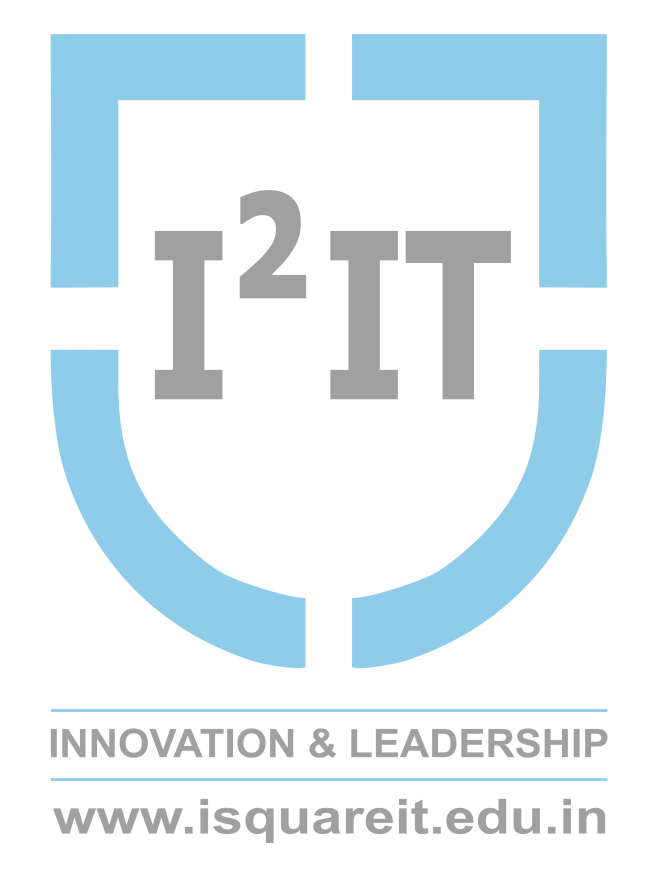 International Institute of Information Technology, I²IT, P-14, Rajiv Gandhi Infotech Park, Hinjawadi Phase 1, Pune - 411 057 
 Phone - +91 20 22933441/2/3 | Website - www.isquareit.edu.in | Email - info@isquareit.edu.in
Example
file = open(‘a.txt’,’r’)
file.close()
print(file.name)
print(file.mode)
print(file.closed)
Output : 
a.txt
 r 
True
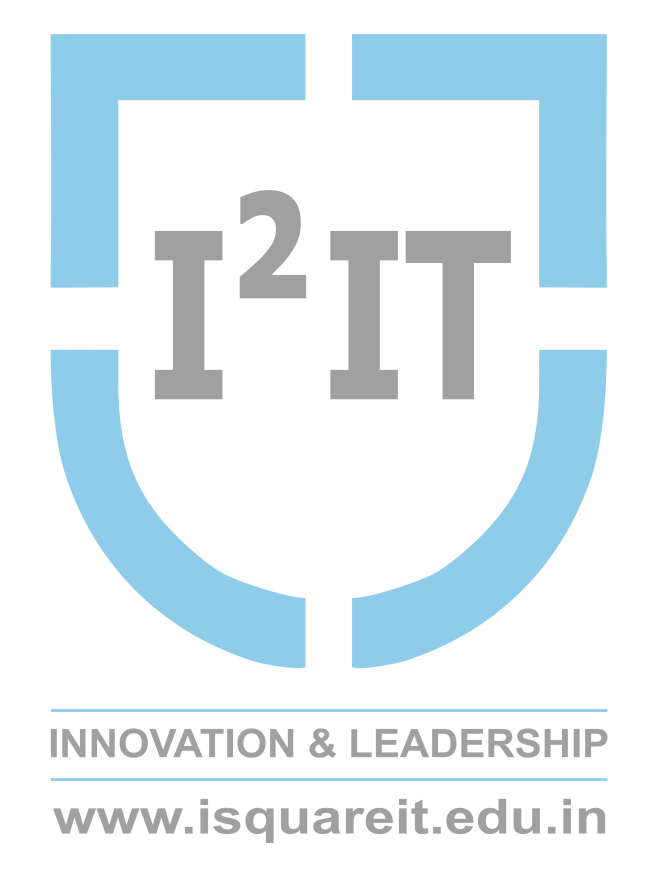 International Institute of Information Technology, I²IT, P-14, Rajiv Gandhi Infotech Park, Hinjawadi Phase 1, Pune - 411 057 
 Phone - +91 20 22933441/2/3 | Website - www.isquareit.edu.in | Email - info@isquareit.edu.in
Reading and Writing Files
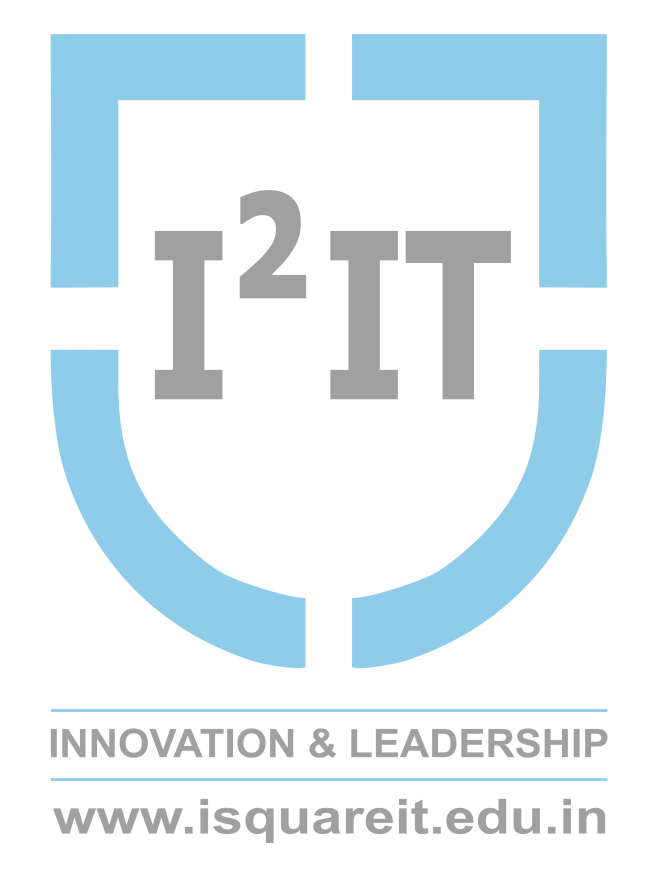 f= open('a.txt','w')
s= input('Enter a text to write to a file')
f.write(s)
print('the Contents Written to a file a.txt are')
f.close()
f=open('a.txt','r')
print(f.read())
f.close()
International Institute of Information Technology, I²IT, P-14, Rajiv Gandhi Infotech Park, Hinjawadi Phase 1, Pune - 411 057 
 Phone - +91 20 22933441/2/3 | Website - www.isquareit.edu.in | Email - info@isquareit.edu.in
Reading and writing files
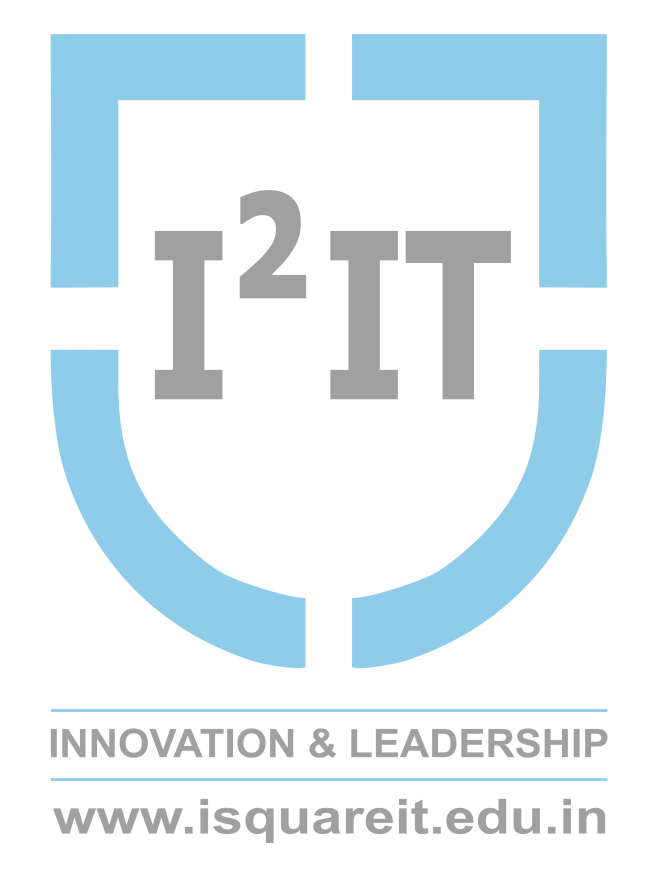 Output:
    Enter a text to write to a file:
    Welcome to Python 
   the Contents Written to a file a.txt are 
   Welcome to Python
International Institute of Information Technology, I²IT, P-14, Rajiv Gandhi Infotech Park, Hinjawadi Phase 1, Pune - 411 057 
 Phone - +91 20 22933441/2/3 | Website - www.isquareit.edu.in | Email - info@isquareit.edu.in
References
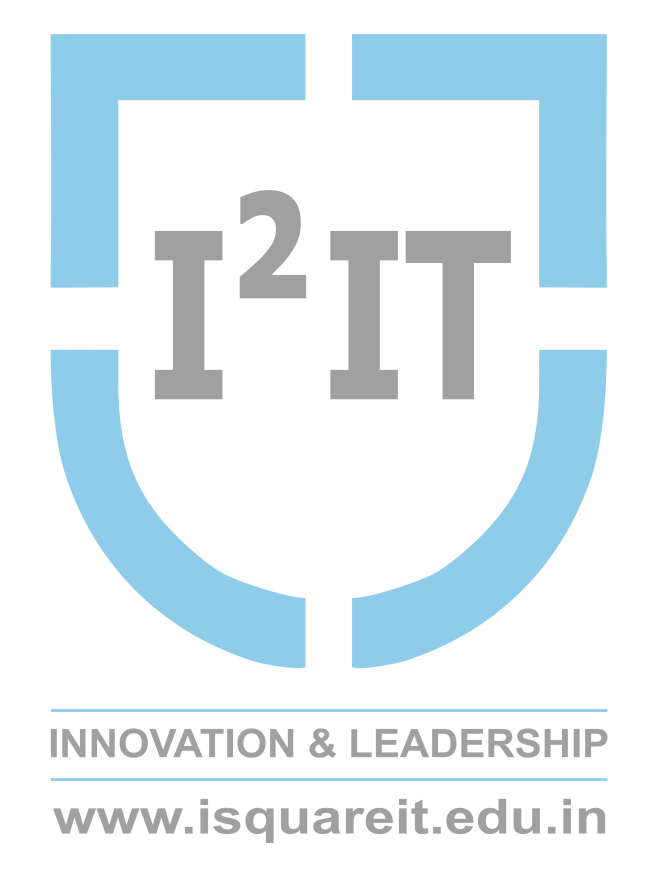 “Python Programming using Problem Solving Approach” By Reema Thareja ,Oxford University Pres.
International Institute of Information Technology, I²IT, P-14, Rajiv Gandhi Infotech Park, Hinjawadi Phase 1, Pune - 411 057 
 Phone - +91 20 22933441/2/3 | Website - www.isquareit.edu.in | Email - info@isquareit.edu.in